Unit 10 Different Tastes
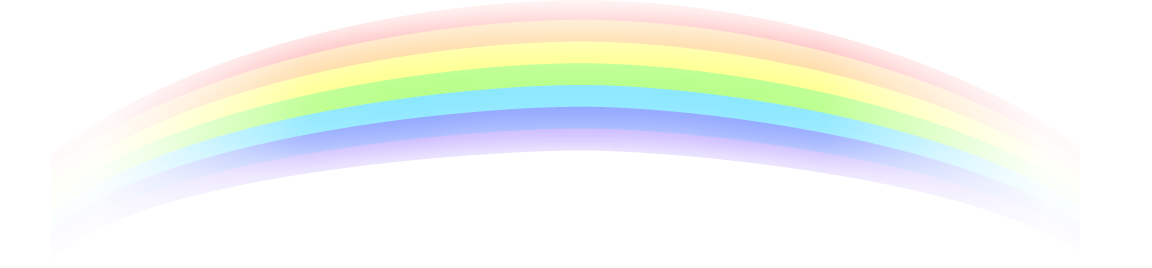 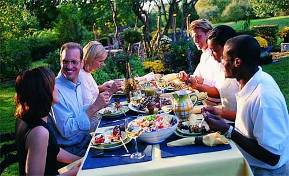 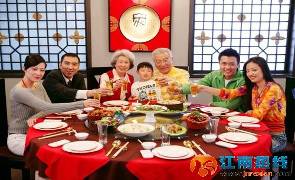 WWW.PPT818.COM
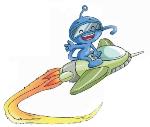 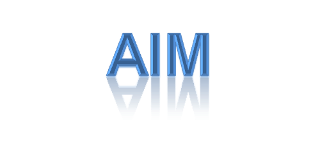 本课时内容和目标：

 复习和巩固本单元单词、课文。
学生能口头介绍中西饮食的不同和中国不同地域的口味。
学生能谈论自己的饮食爱好。同时四会学习单词“bun, pancake, salad, steak”
巩固句型：Do you know that …?
5. 了解更多其他国家的饮食文化。
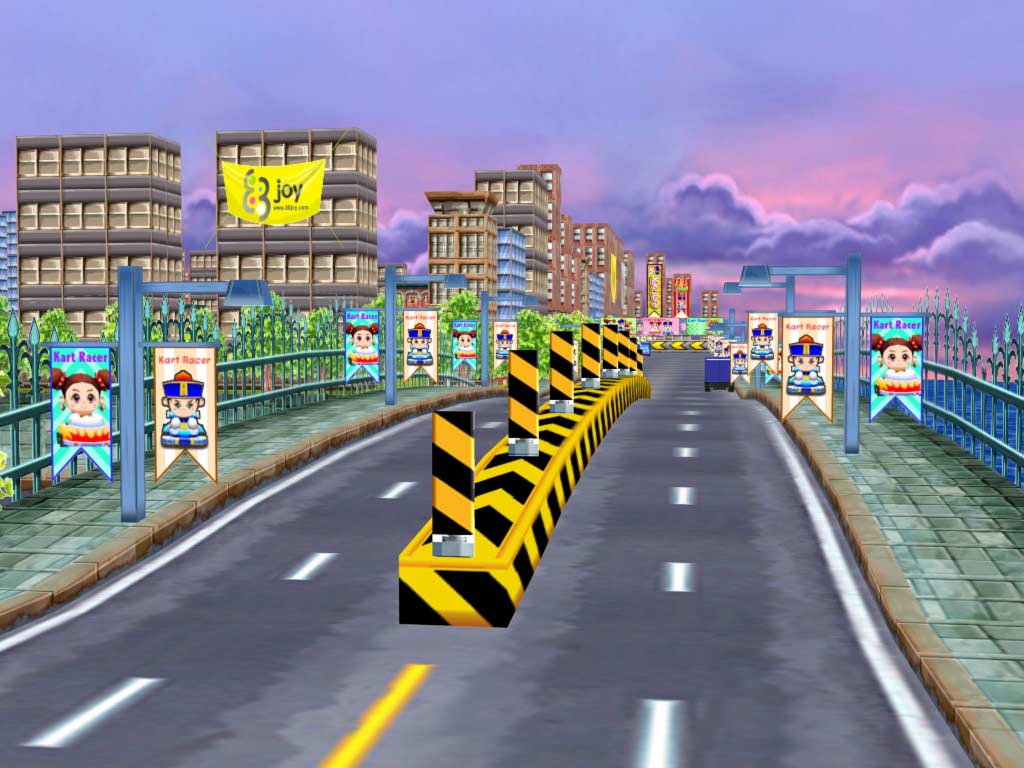 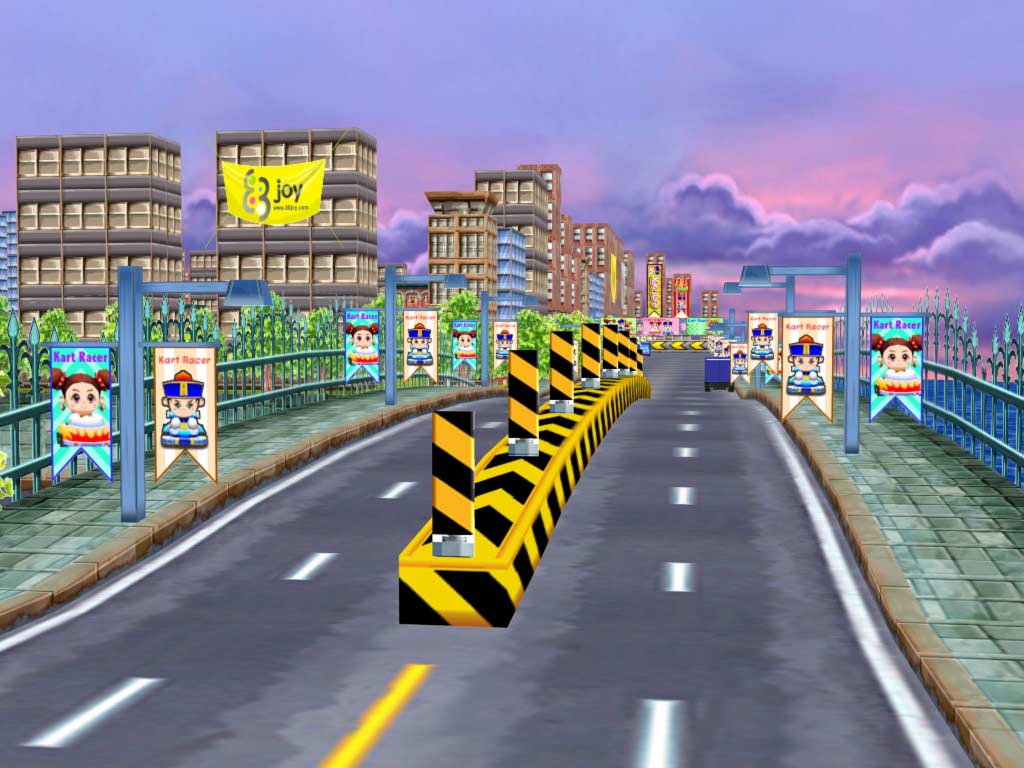 分两大组比赛，单词出现在哪一组的跑道上，请快速起立并读出该单词。
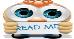 老师们可以根据学生水平调整
单词出现的速度。
Group 2
Group 1
dimsum
plenty of
terrible
knife
also
plate
terrible
for example
chopstick
different
fork
for example
pancake
most
bowl
sour
western
chopstick
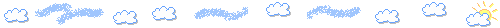 Let's review
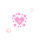 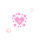 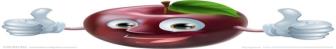 We all know Chinese and Western food is often very different. Chinese people like eating rice or noodles, but western people eat bread. Chinese people use chopsticks and bowls but in the West, people usually eat their meals on a plate with a knife and fork.
     But do you know that people in China have different tastes, too? People from Guanghou, for example, enjoy sweet and sour food most. They also eat plenty of delicious dimsum. In Beijing, people eat more noodles, pancakes and dumplings. They also like salty food. People from Sichuan love hot food. Some people think it’s too hot and tastes terrible. But I love Sichuan food!
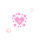 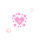 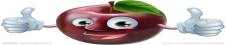 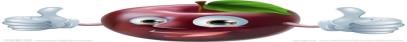 PPT模板：www.1ppt.com/moban/                  PPT素材：www.1ppt.com/sucai/
PPT背景：www.1ppt.com/beijing/                   PPT图表：www.1ppt.com/tubiao/      
PPT下载：www.1ppt.com/xiazai/                     PPT教程： www.1ppt.com/powerpoint/      
资料下载：www.1ppt.com/ziliao/                   范文下载：www.1ppt.com/fanwen/             
试卷下载：www.1ppt.com/shiti/                     教案下载：www.1ppt.com/jiaoan/               
PPT论坛：www.1ppt.cn                                     PPT课件：www.1ppt.com/kejian/ 
语文课件：www.1ppt.com/kejian/yuwen/    数学课件：www.1ppt.com/kejian/shuxue/ 
英语课件：www.1ppt.com/kejian/yingyu/    美术课件：www.1ppt.com/kejian/meishu/ 
科学课件：www.1ppt.com/kejian/kexue/     物理课件：www.1ppt.com/kejian/wuli/ 
化学课件：www.1ppt.com/kejian/huaxue/  生物课件：www.1ppt.com/kejian/shengwu/ 
地理课件：www.1ppt.com/kejian/dili/          历史课件：www.1ppt.com/kejian/lishi/
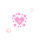 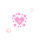 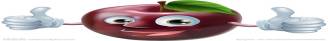 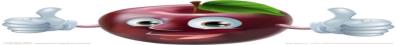 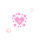 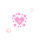 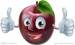 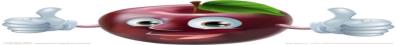 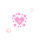 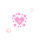 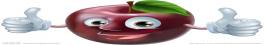 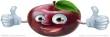 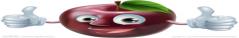 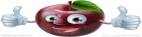 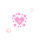 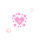 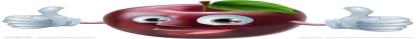 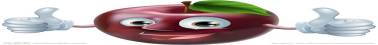 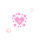 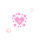 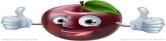 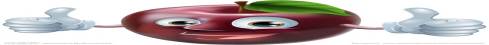 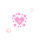 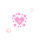 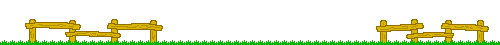 通过复习本单元短语入手，让学生用此表格来简单复述中外和国内餐饮文化的差异从而进一步巩固本单元的学习内容，并为下面的各项活动作知识铺垫。
Chinese people   Western people
eat …
eat …
use …
eat …
with …
Guangzhou      Beijing      Sichuan
enjoy … food
like …
love …
eat … and …
eat plenty of …
通过复习本单元短语入手，让学生用此表格来简单复述中外和国内餐饮文化的差异从而进一步巩固本单元的学习内容，并为下面的各项活动作知识铺垫。
Chinese people   Western people
eat rice or noodles
eat bread
use chopsticks & bowls
eat meals on a plate
with a knife & fork
Guangzhou      Beijing      Sichuan
enjoy sweet and sour food
like salty food
love hot food
eat noodles,
pancakes 
and dumplings
eat dimsum
学生通过用enjoy, like, love介绍自己的饮食喜好，从而了解喜好的不同表达，这也是本文的要点之一。
Let's play
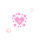 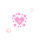 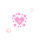 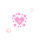 Now you all know that people in China have different tastes. Do you know that pupils in our class also have different tastes? Let’s see what everybody likes.
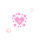 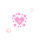 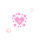 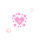 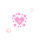 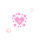 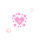 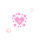 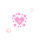 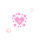 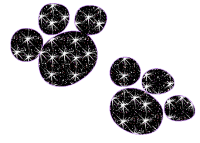 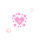 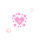 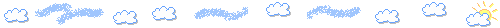 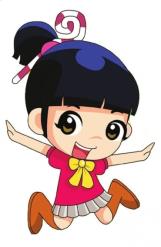 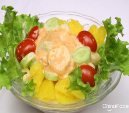 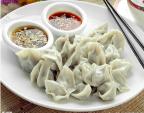 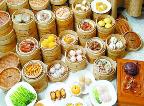 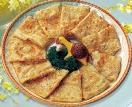 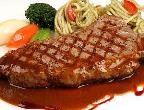 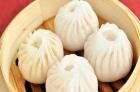 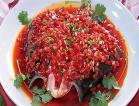 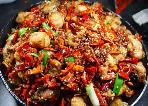 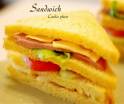 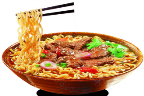 先让学生说食物名称，
借此学习三个新单词
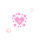 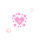 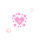 salad
salad
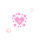 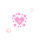 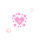 steak
steak
bun
bun
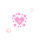 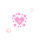 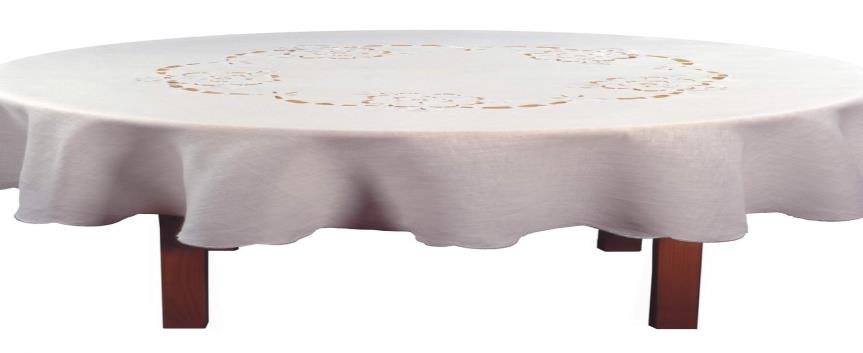 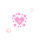 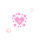 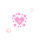 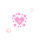 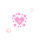 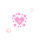 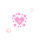 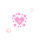 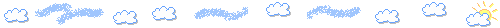 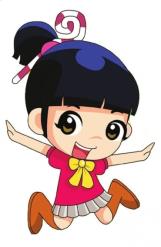 学生说出自己喜欢吃的东西。
引导学生用不同的动词表示喜欢
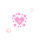 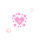 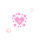 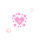 enjoy
like
love
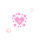 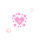 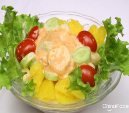 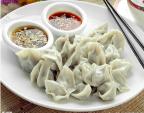 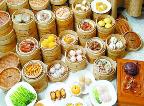 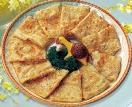 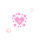 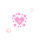 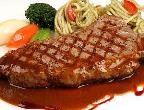 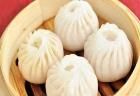 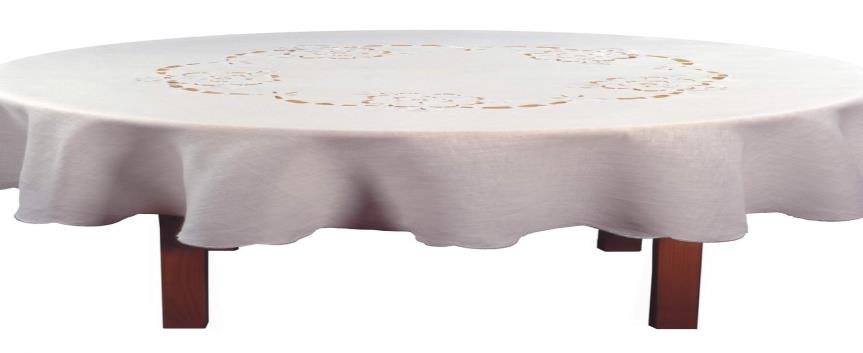 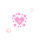 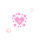 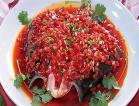 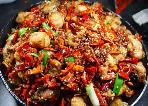 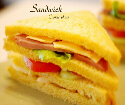 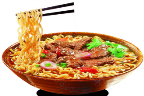 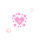 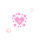 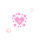 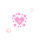 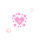 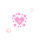 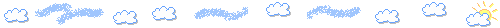 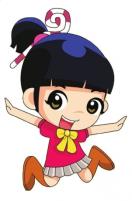 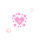 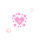 Hello! I am Echo. I’m from Sichuan. I love hot food. I like to eat the fish and the chicken.
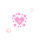 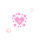 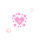 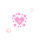 love
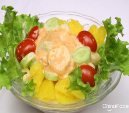 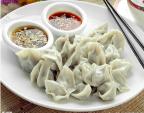 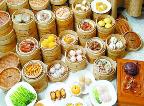 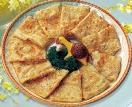 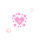 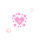 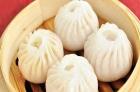 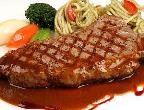 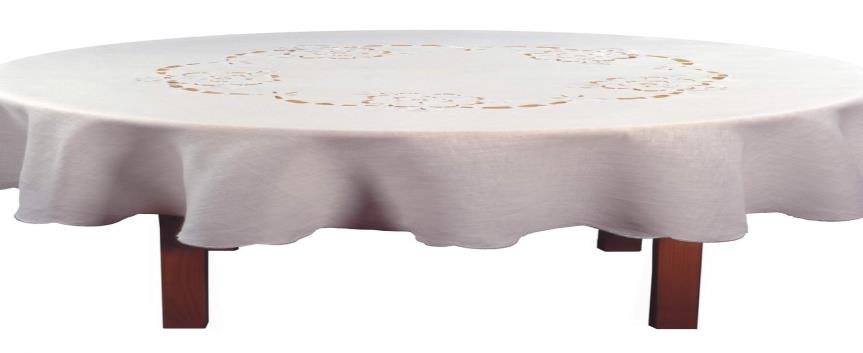 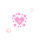 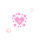 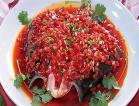 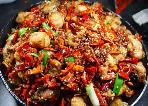 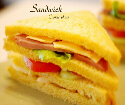 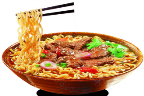 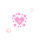 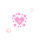 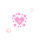 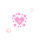 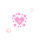 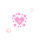 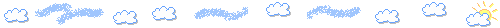 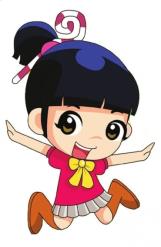 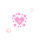 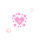 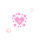 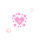 enjoy
like
love
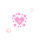 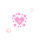 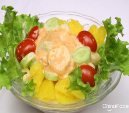 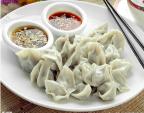 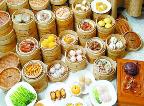 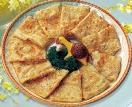 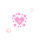 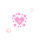 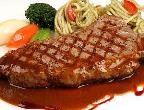 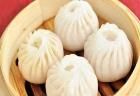 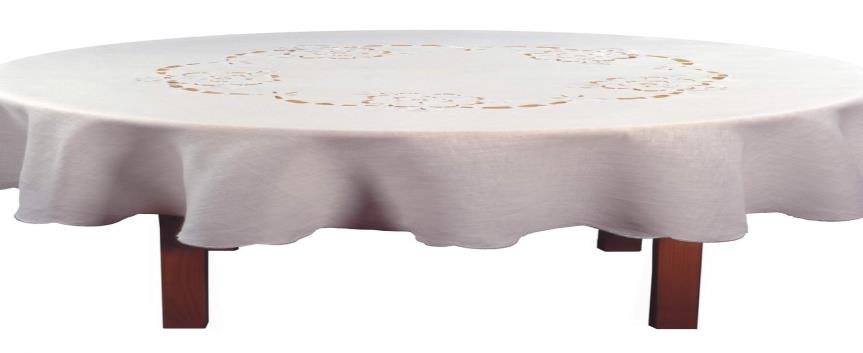 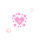 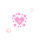 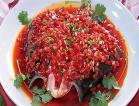 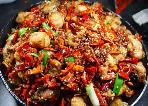 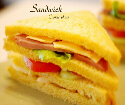 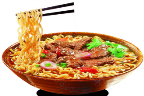 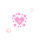 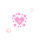 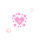 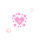 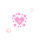 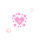 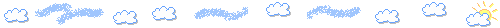 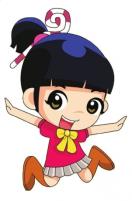 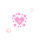 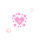 Hello! I am ...I’m from ...
I … food. I like to eat the ...
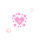 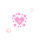 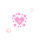 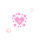 enjoy
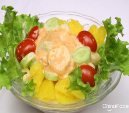 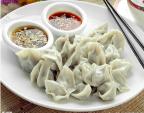 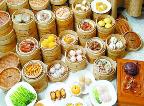 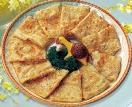 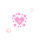 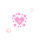 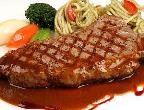 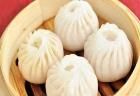 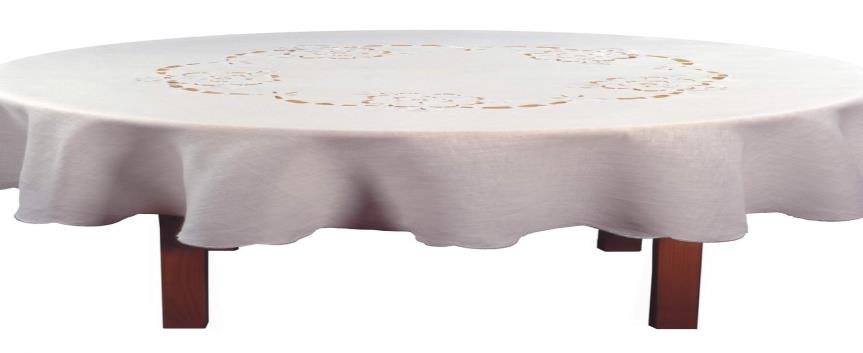 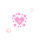 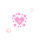 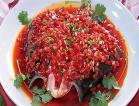 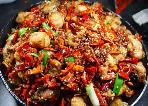 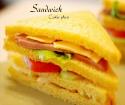 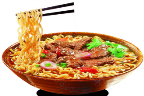 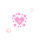 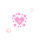 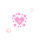 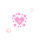 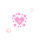 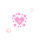 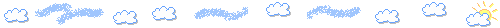 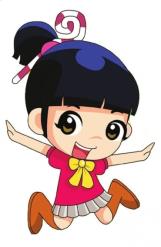 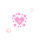 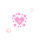 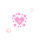 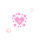 enjoy
like
love
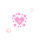 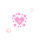 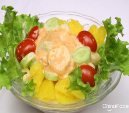 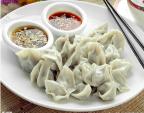 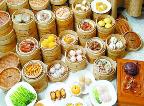 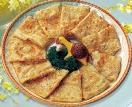 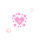 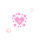 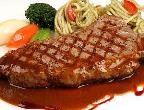 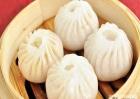 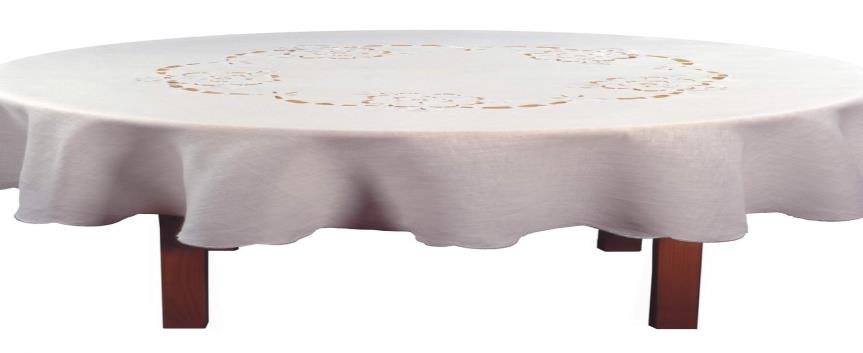 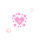 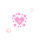 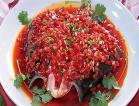 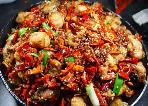 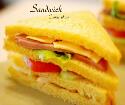 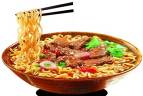 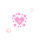 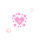 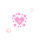 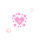 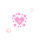 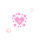 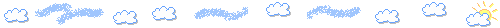 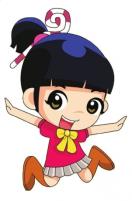 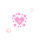 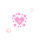 Hello! I am ... I’m from ...
I … food.I like to eat ...
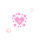 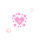 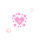 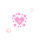 like
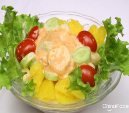 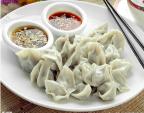 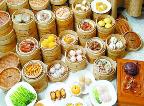 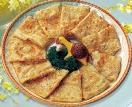 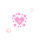 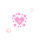 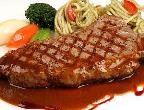 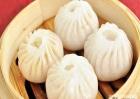 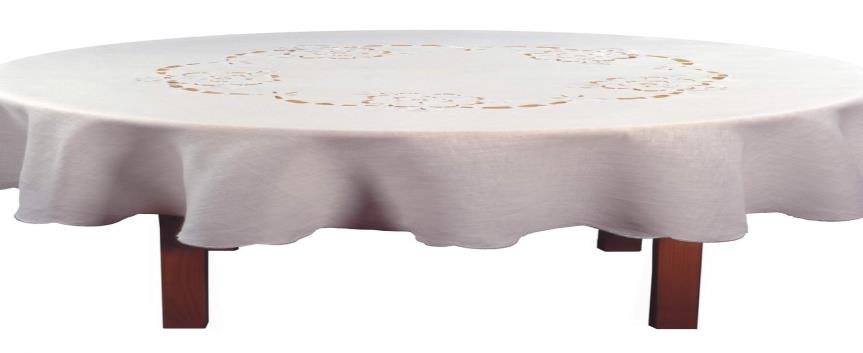 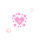 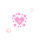 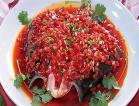 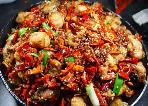 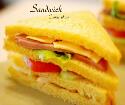 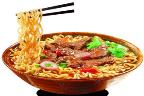 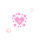 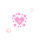 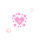 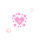 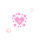 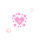 Let's talk
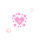 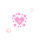 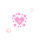 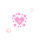 学生通过用enjoy, like, love介绍自己的饮食喜好，从而了解喜好的不同表达，这也是本文的要点之一，以达到上口的目的。老师可根据个人需要作增减。
Do you know that in Guangzhou we can find different foods from both China and the west?
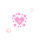 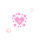 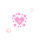 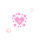 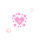 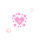 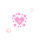 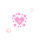 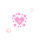 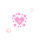 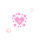 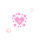 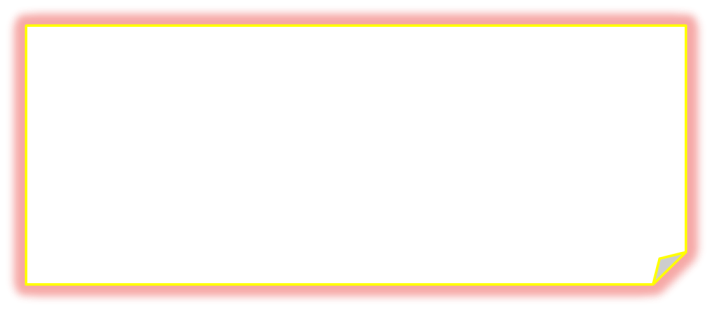 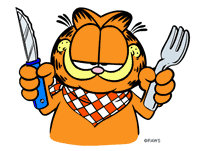 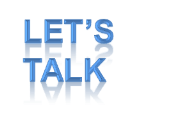 My name is Garfield.
I like Chinese food.
I enjoy noodles most.
They taste  delicious.
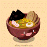 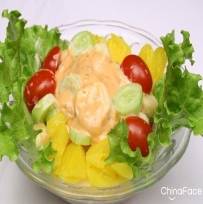 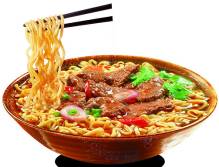 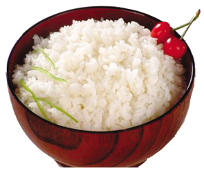 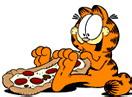 看图，仿照例子描述词条。允许学生说图片以外的食品。
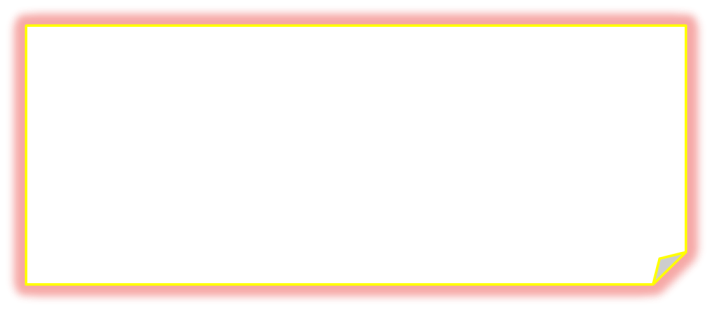 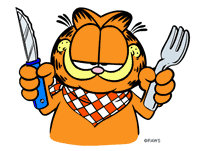 My name is          .
I like            food.
I enjoy           most.
It tastes/ They taste               .
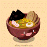 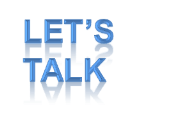 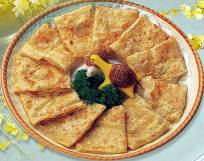 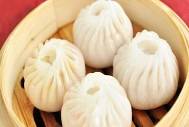 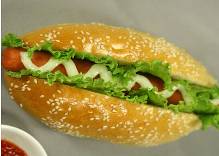 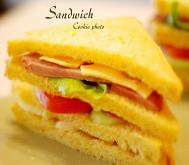 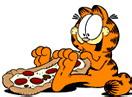 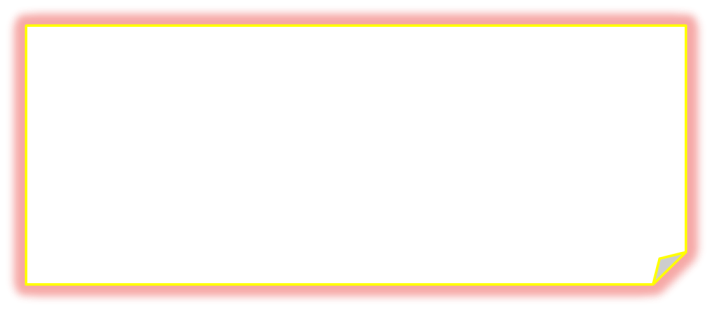 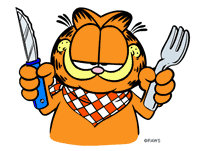 My name is          .
I like           food.
I enjoy           most.
It tastes / They taste               .
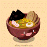 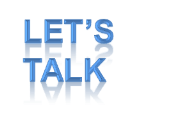 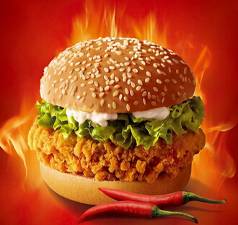 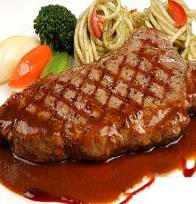 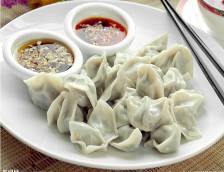 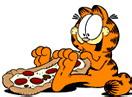 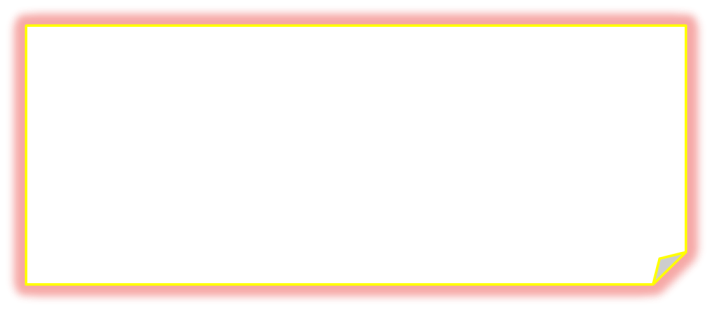 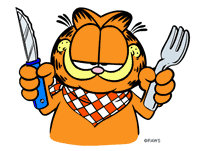 My name is          .
I like           food.
I enjoy           most.
It tastes / They taste               .
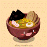 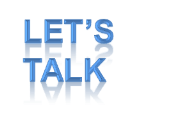 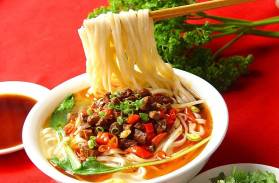 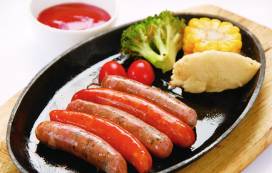 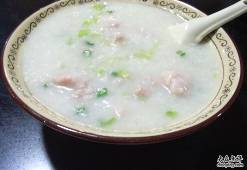 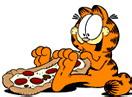 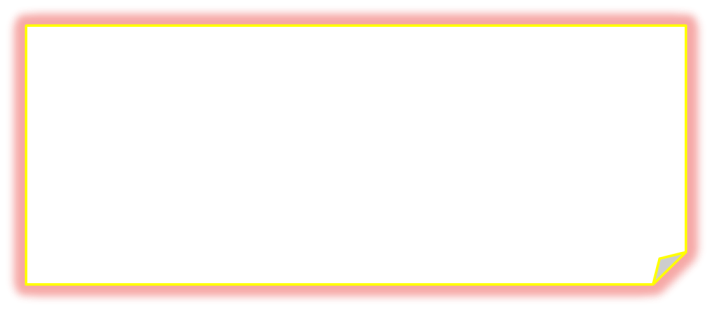 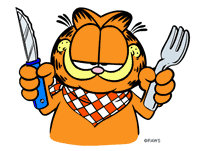 My name is          .
I like           food.
I enjoy           most.
It tastes / They taste               .
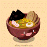 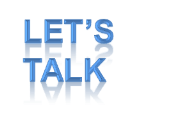 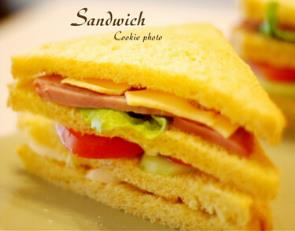 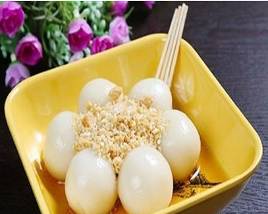 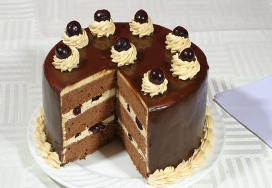 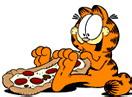 Do you know that people from different country like different food?
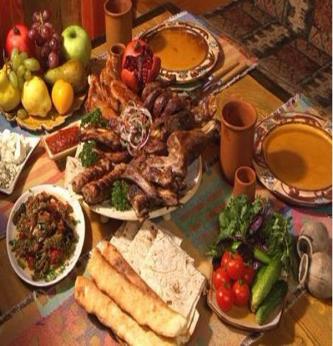 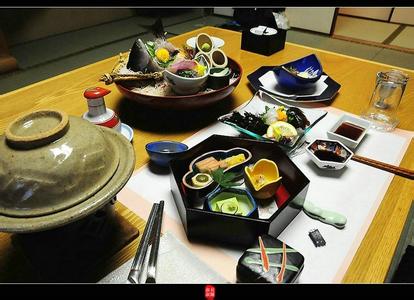 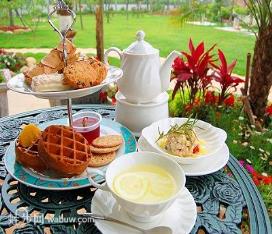 照片呈现用于跟学生谈论，文字帮助学生谈论照片，从而达到在图片情景和文字语境中理解中外餐饮文化差别和输入及练习目标语言的目的。
Different people like different food.
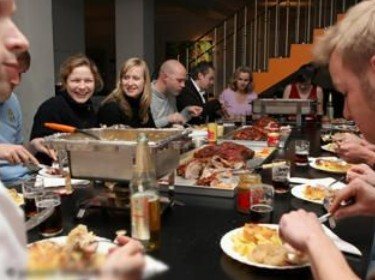 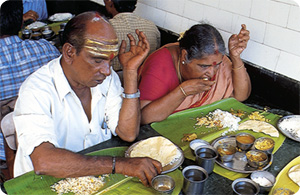 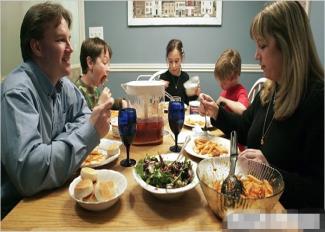 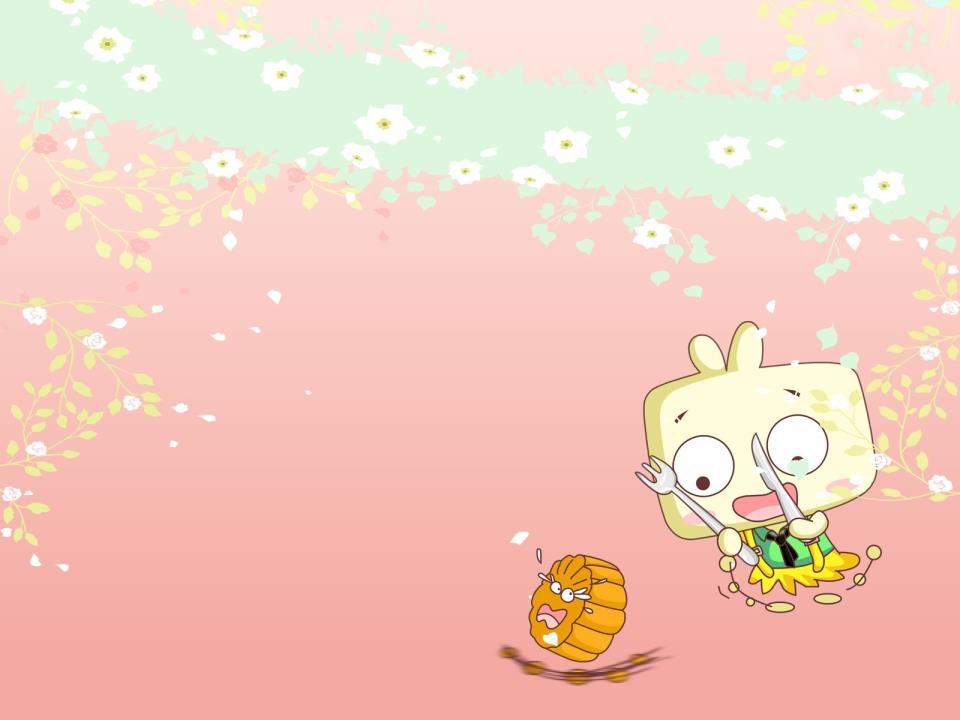 Listen & finish
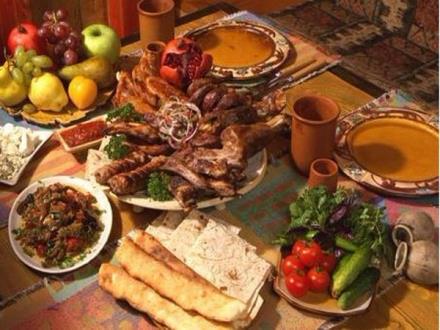 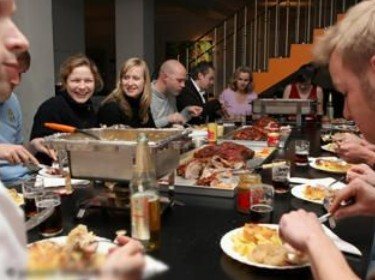 People from different countries have different taste.
            通过听力训练的方式学习各地餐饮习惯，同时通过插入大量的图片及介绍，加大学生的输入，以便让学生了解更多有趣的餐饮文化。这里提供的图片和文字老师不一定全用，可以根据实际选用。
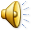 Germans eat          and          . 
They always eat their meals on a        with a knife and fork. 
They don’t like           food.
bread
meat
plate
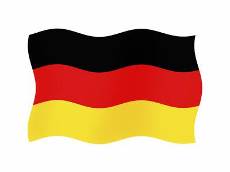 hot
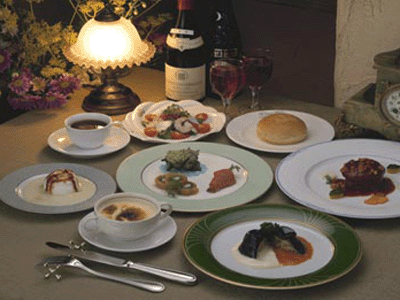 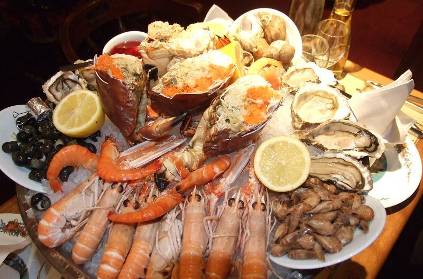 French people eat lots of bread. 
They also eat their meals on a plate with a 
          and           . 
They like sea food(海鲜) ,          and 
               most.
knife
fork
soup
vegetables
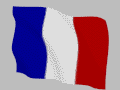 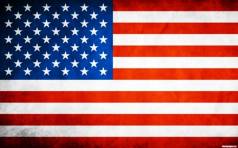 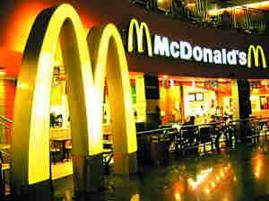 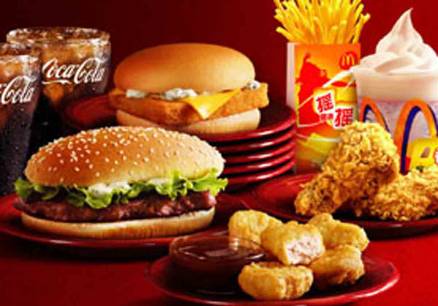 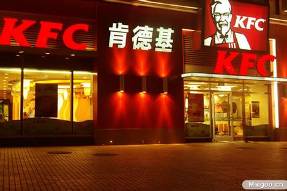 American people often eat         food(快餐). 
They usually eat their meals on a plate with their           . 
They like              ,hot dogs and fried meat.
They love            and sweet food. But they think sour food and hot food are terrible.
fast
hands
hamburgers
salty
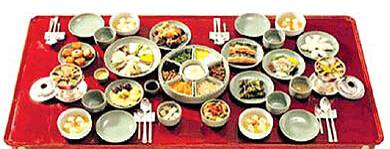 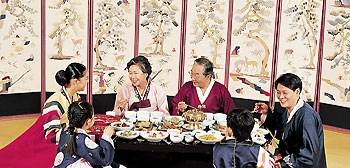 Korea people eat rice or            . 
They often use                and bowls. 
Cold dish(冷菜) and kimchi(泡菜) are their
               .
They like        food, too.
noodles
chopsticks
favourites
hot
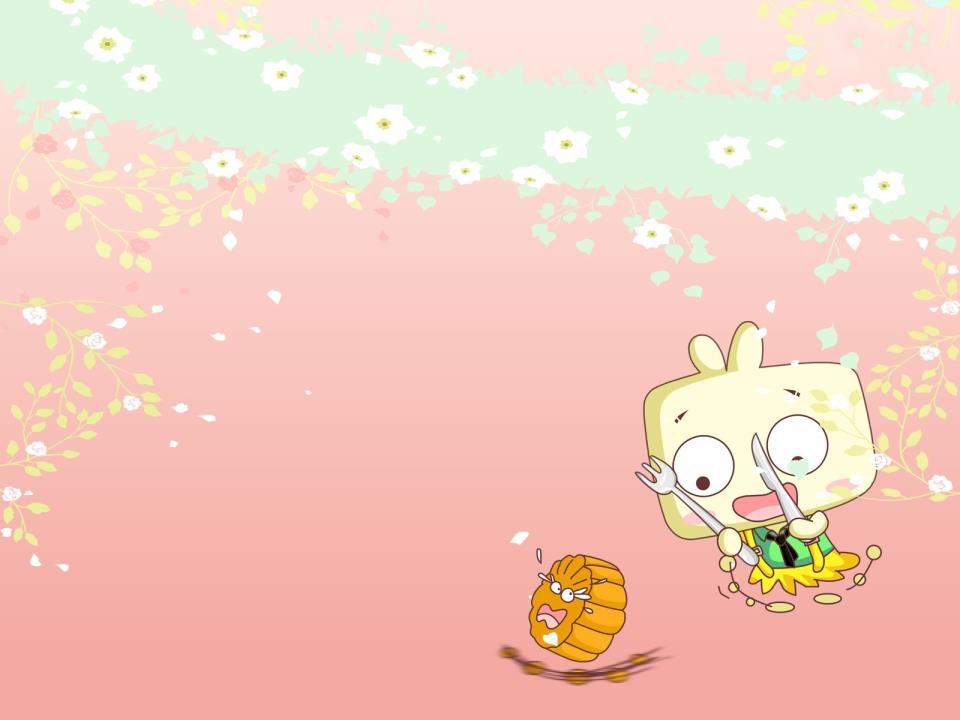 Discuss & try
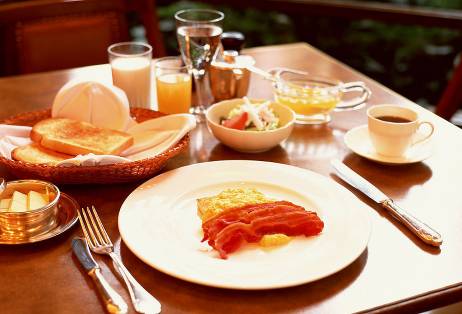 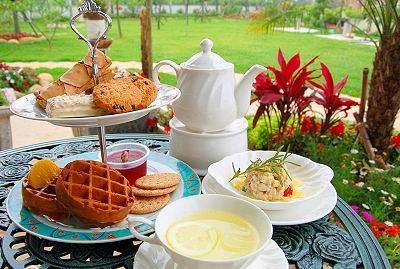 English people eat          . 
They also eat their meals on a          with a knife and fork. 
They have a       time at about 4 p.m.
They like light(清淡的) and          food. 
They think hot food is terrible.
bread
plate
tea
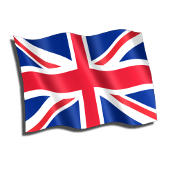 fresh
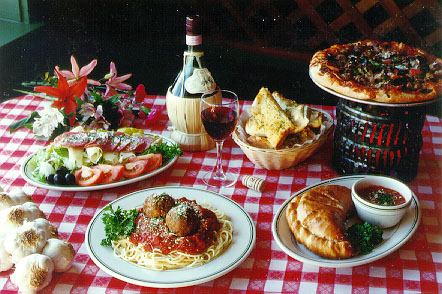 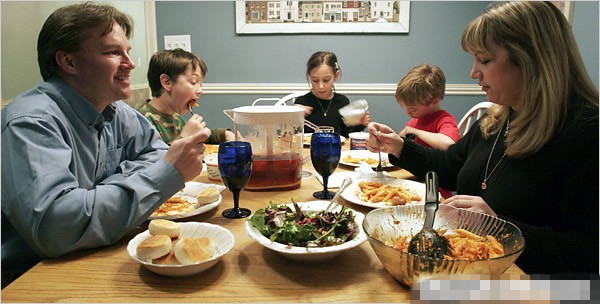 Italian people eat            . 
They also eat their meals on a plate with a        and         . 
They love pizza most.
noodles
fork
knife
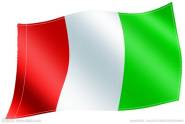 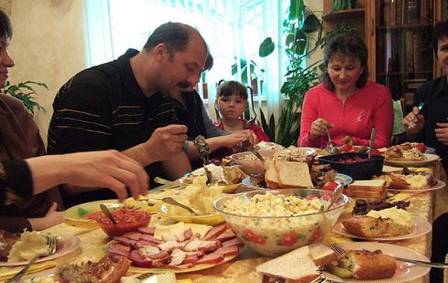 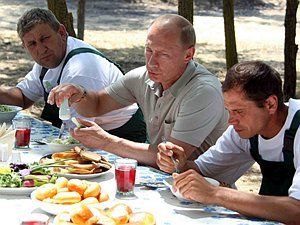 Russian people eat           . 
They always eat their meals on a plate with a 
         and fork. 
They love         food.
noodles
knife
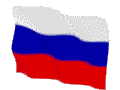 sour
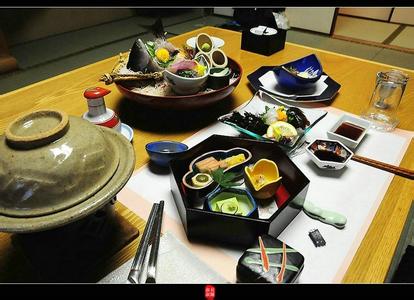 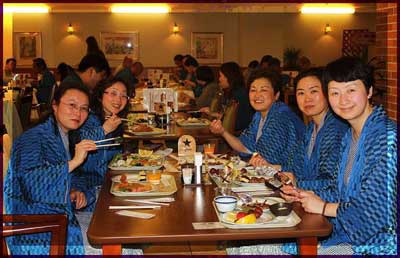 Japanese eat         . 
They often eat their meals with              and         . 
Their favourite food is sushi（寿司）.
rice
chopsticks
bowls
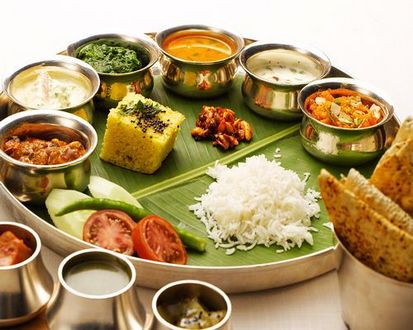 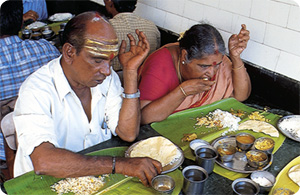 Indian people eat         or              . 
They always eat their meals on a plate with their           . 
They love curry(咖喱) most. 
And they enjoy hot food.
pancakes
rice
hands
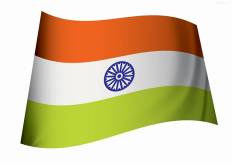 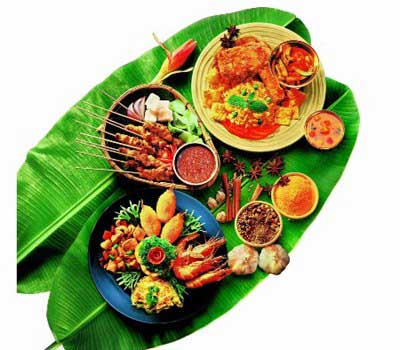 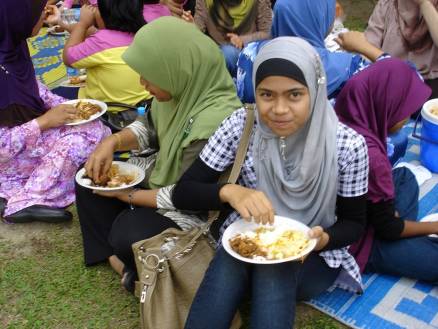 Malaysians eat           . 
They also eat their meals on a           with their hands. 
They like satay(沙爹) most. 
And they love         and hot food.
rice
plate
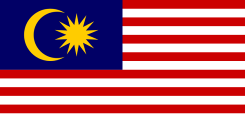 sour
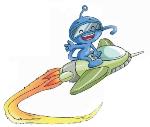 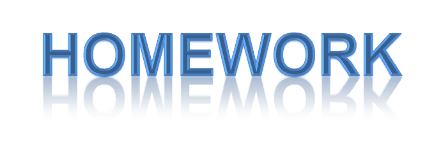 听读、试背课文。 

2. 与你的家人、同学交流“My Taste”这一话题。
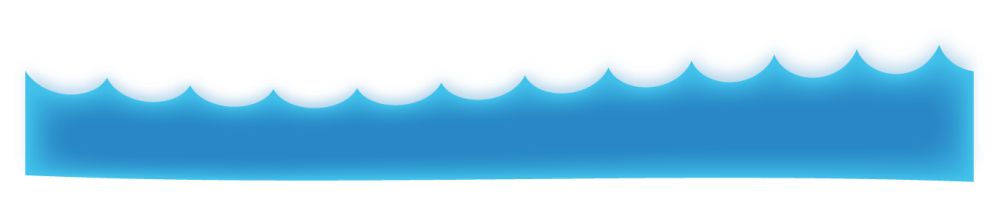